Транснеравенство
для начинающих и не только
Богомолов Юрий Викторович,доцент кафедры дискретного анализаЯрГУ имени П.Г.Демидова
Задача 1
Апельсин тяжелее яблока. 
Что тяжелее, 7 апельсинов и 9 яблок или 9 апельсинов и 7 яблок?
Задача 1
Апельсин тяжелее яблока. 
Что тяжелее, 7 апельсинов и 9 яблок или 9 апельсинов и 7 яблок?
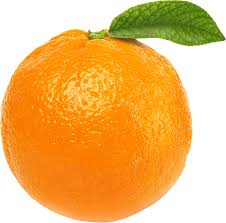 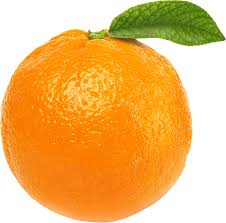 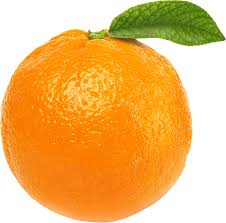 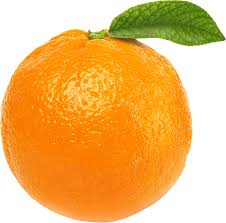 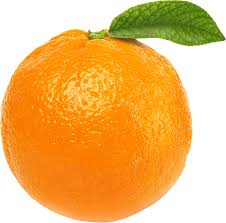 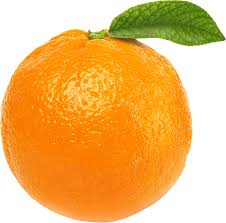 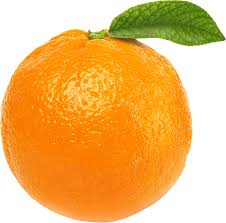 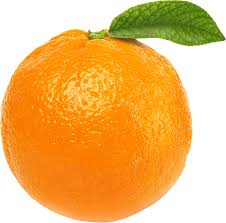 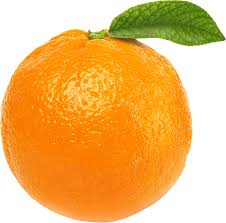 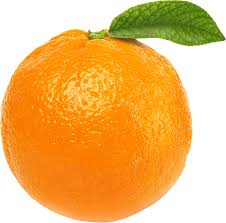 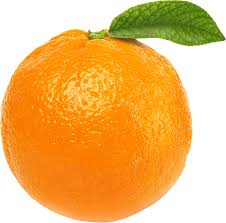 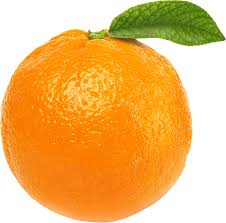 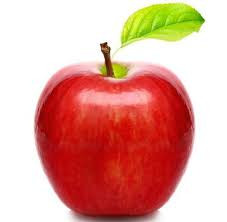 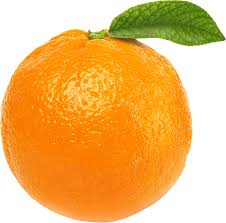 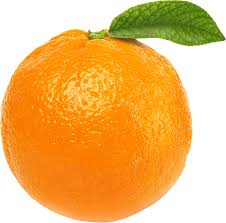 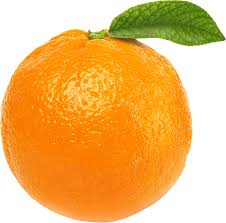 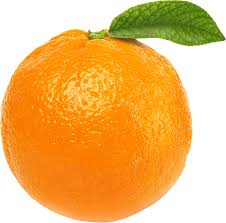 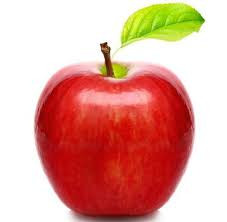 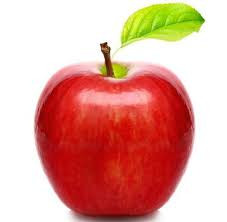 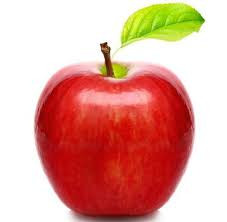 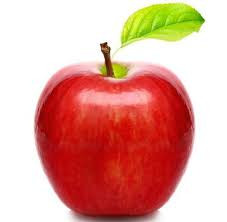 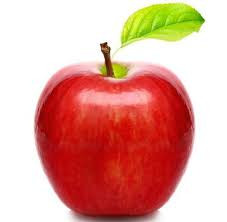 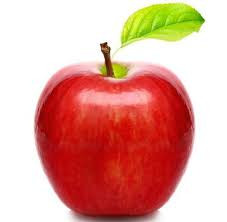 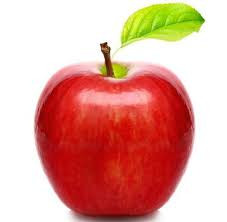 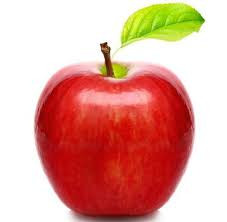 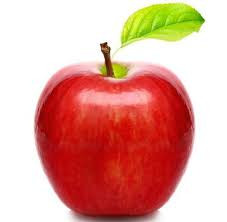 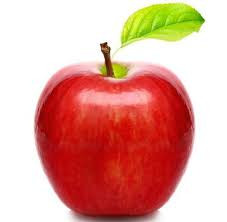 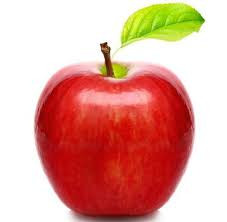 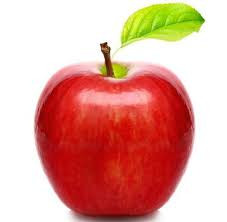 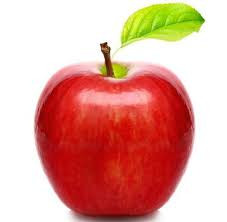 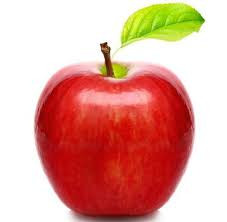 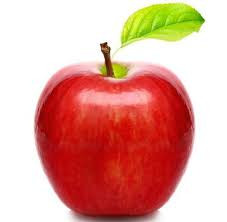 Задача 1
Апельсин тяжелее яблока. 
Что тяжелее, 7 апельсинов и 9 яблок или 9 апельсинов и 7 яблок?
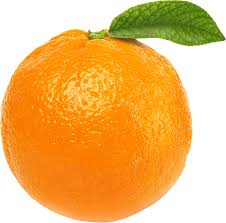 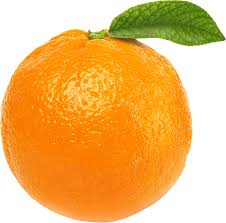 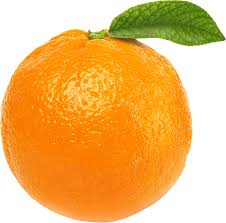 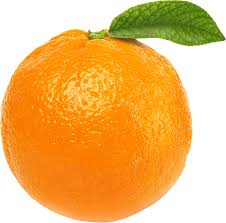 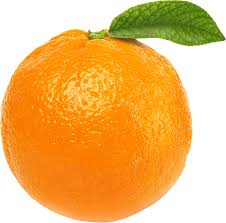 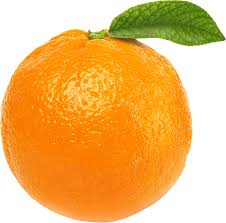 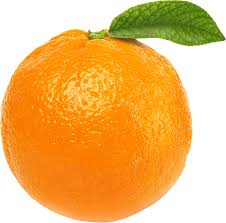 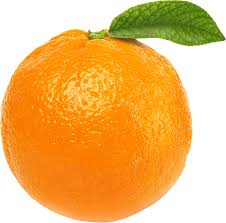 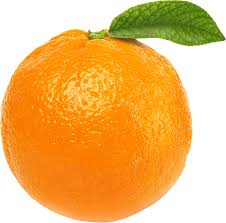 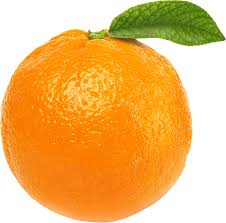 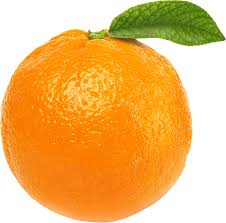 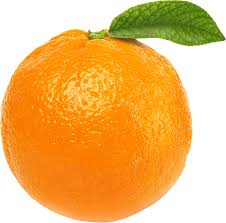 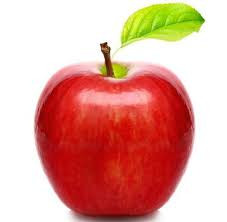 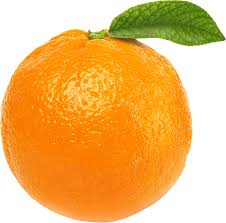 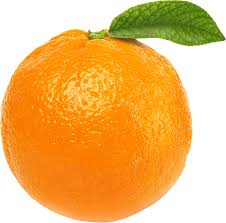 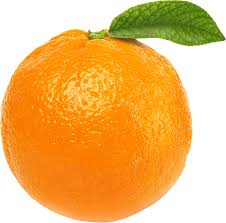 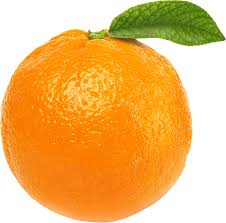 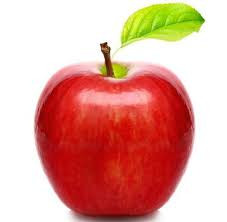 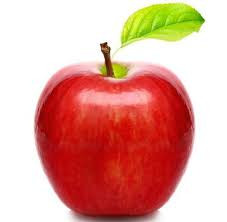 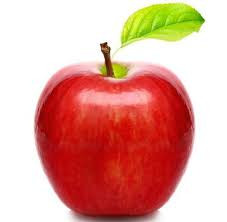 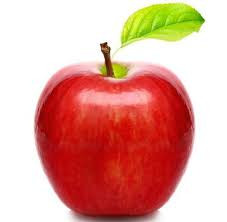 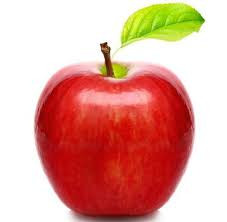 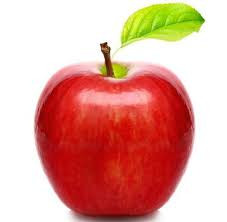 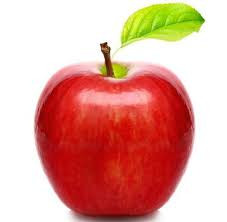 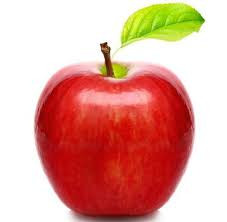 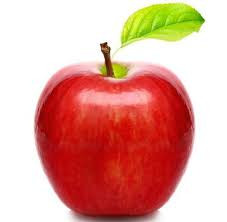 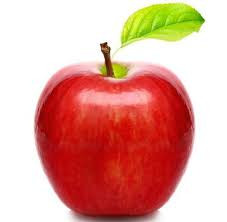 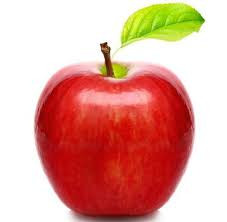 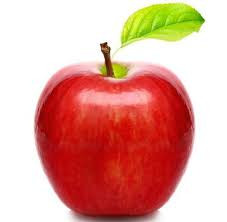 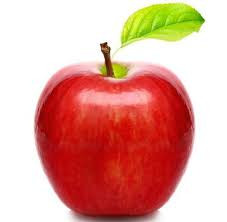 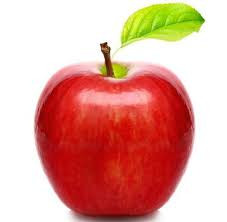 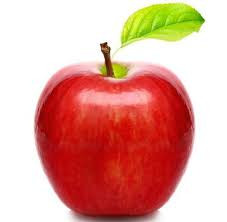 Задача 1
Апельсин тяжелее яблока. 
Что тяжелее, 7 апельсинов и 9 яблок или 9 апельсинов и 7 яблок?
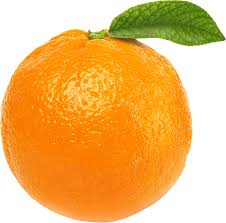 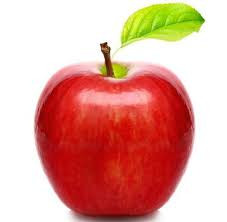 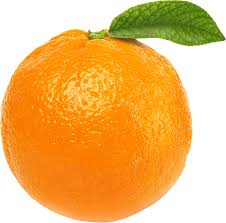 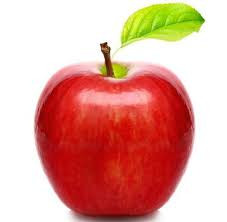 Задача 1
Апельсин тяжелее яблока. 
Что тяжелее, 7 апельсинов и 9 яблок или 9 апельсинов и 7 яблок?
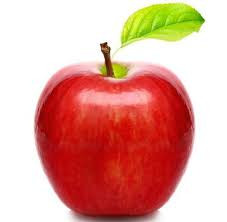 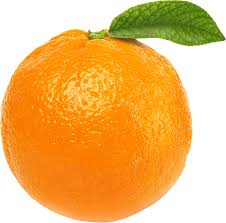 Задача 1б
7 апельсинов и 9 яблок легче, 
чем 9 апельсинов и 7 яблок.
Что тяжелее, яблоко или апельсин?
Задача 2
Апельсин тяжелее яблока, а яблоко тяжелее груши. Что тяжелее:  
7 апельсинов, 5 яблок и 4 груши или 7 яблок, 5 груш и 4 апельсина?
Задача 2
Апельсин тяжелее яблока, а яблоко тяжелее груши. Что тяжелее:  
7 апельсинов, 5 яблок и 4 груши или 7 яблок, 5 груш и 4 апельсина?
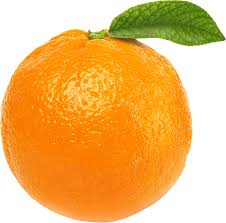 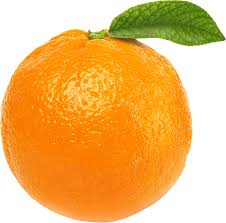 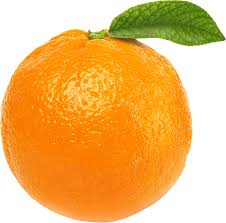 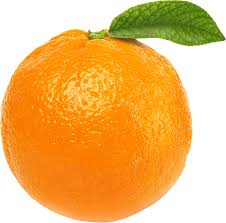 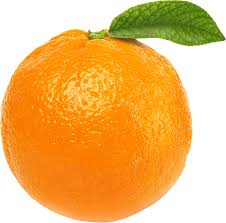 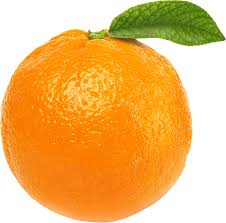 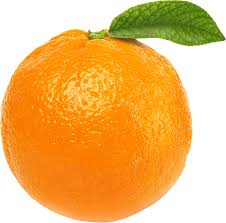 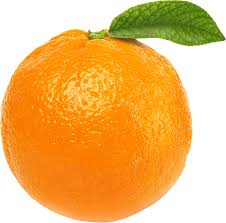 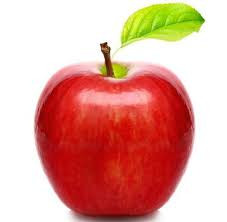 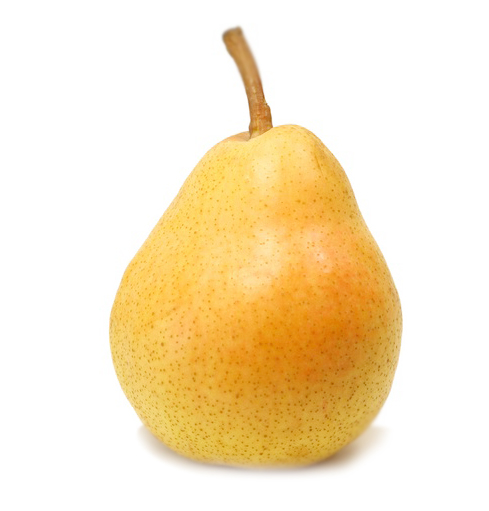 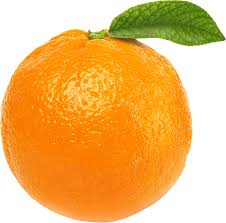 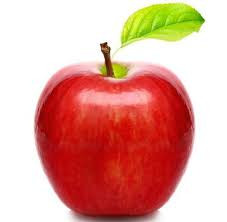 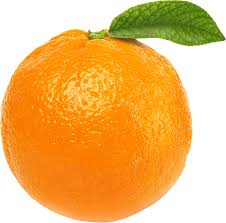 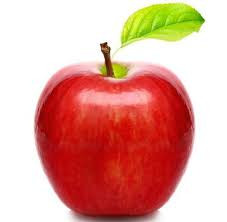 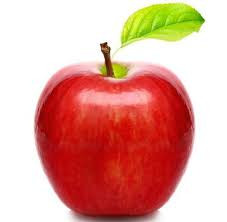 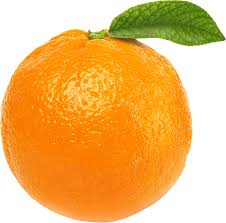 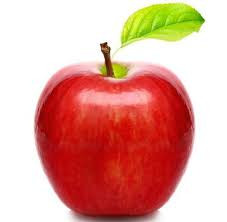 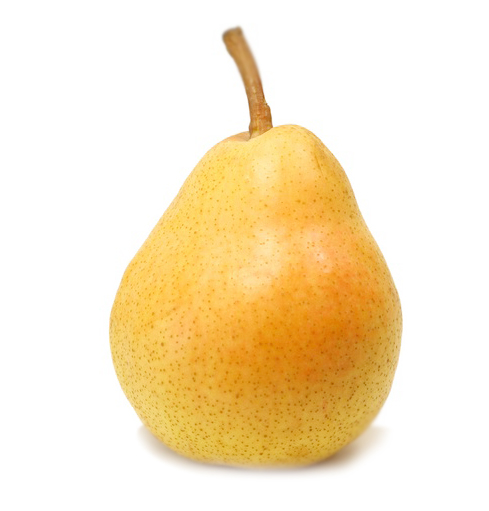 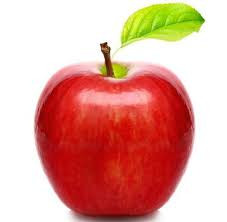 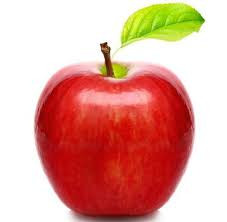 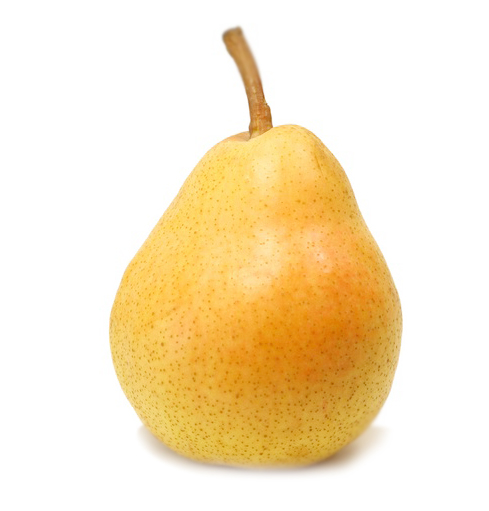 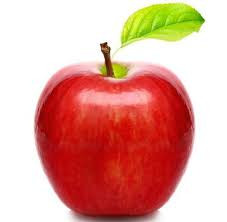 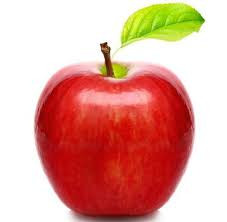 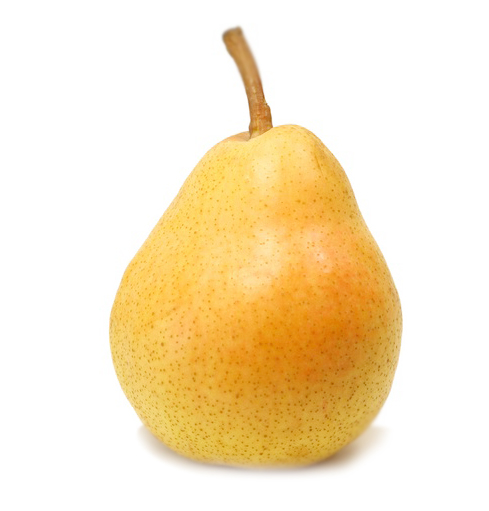 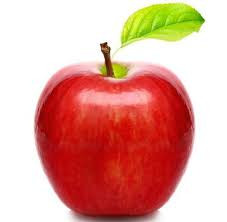 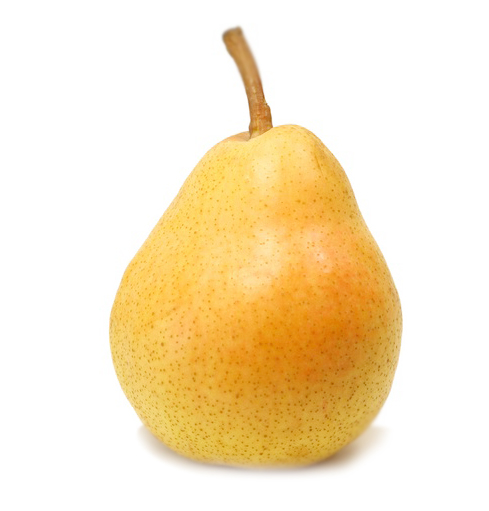 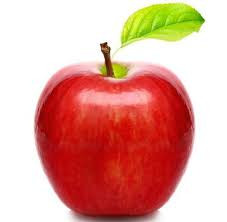 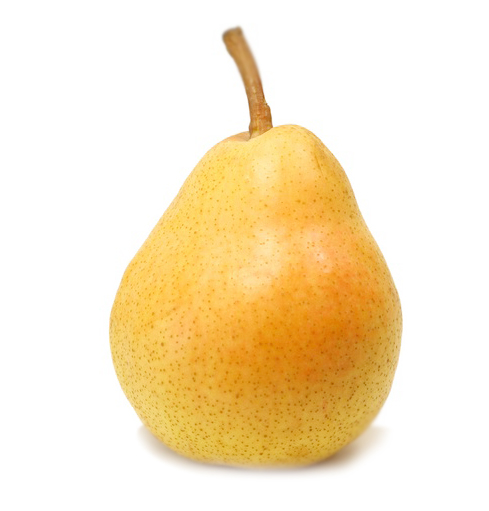 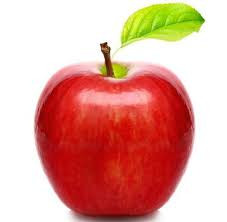 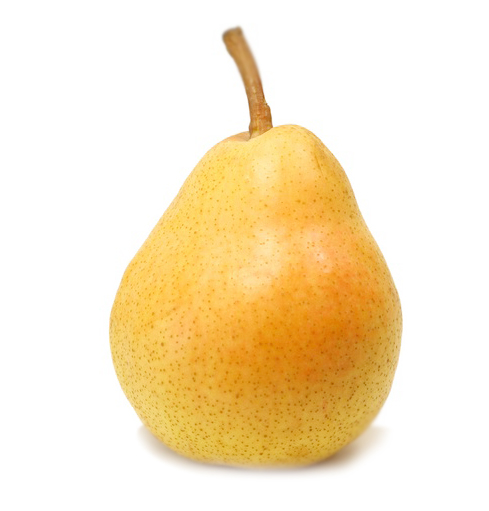 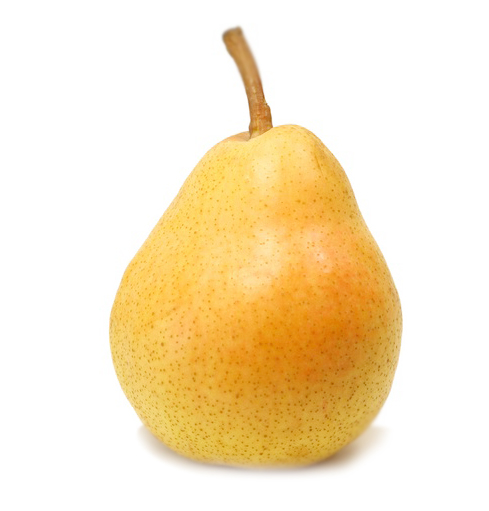 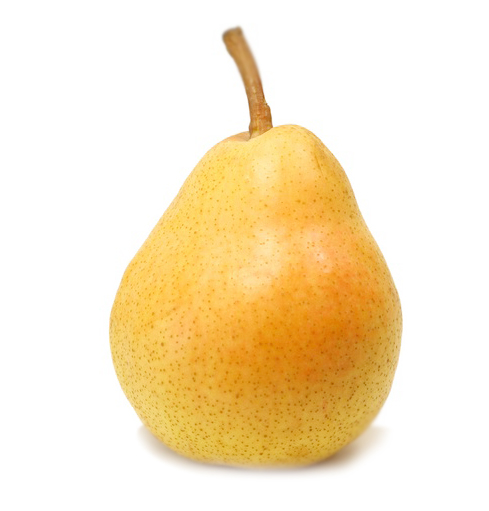 Задача 2
Апельсин тяжелее яблока, а яблоко тяжелее груши. Что тяжелее:  
7 апельсинов, 5 яблок и 4 груши или 7 яблок, 5 груш и 4 апельсина?
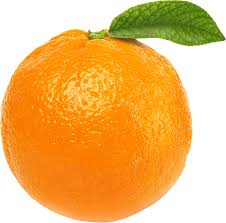 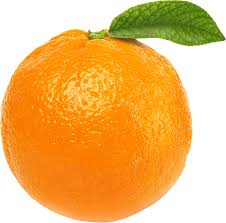 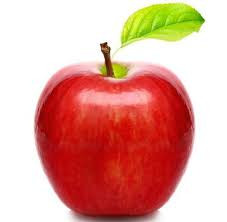 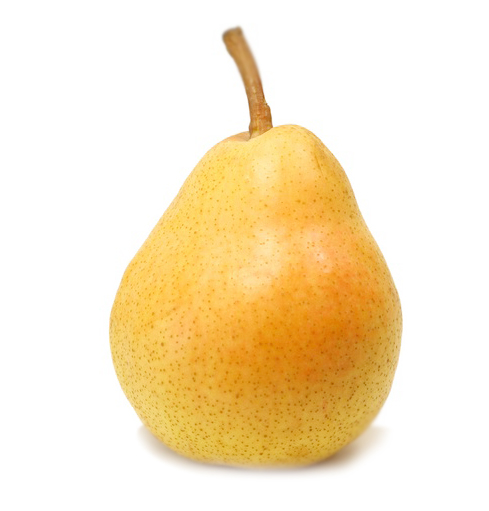 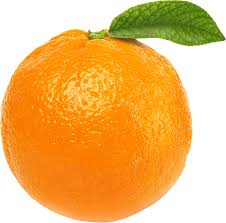 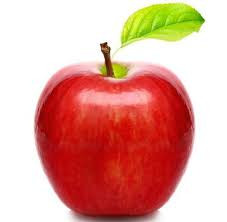 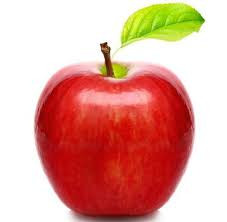 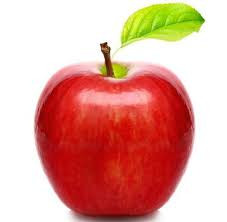 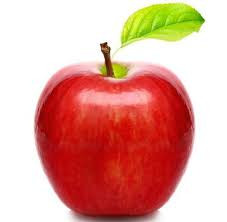 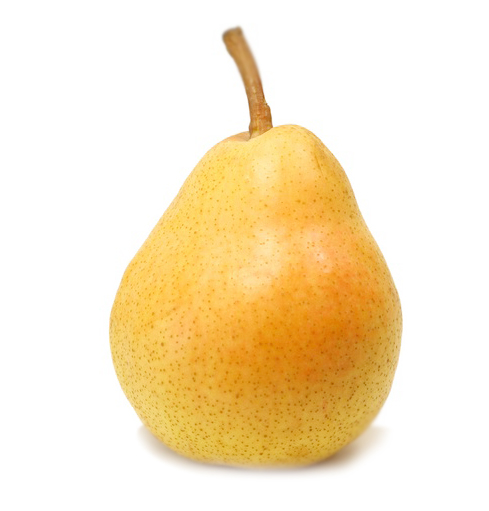 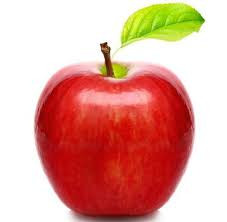 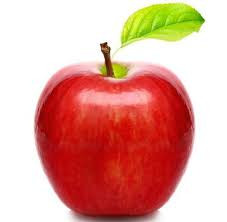 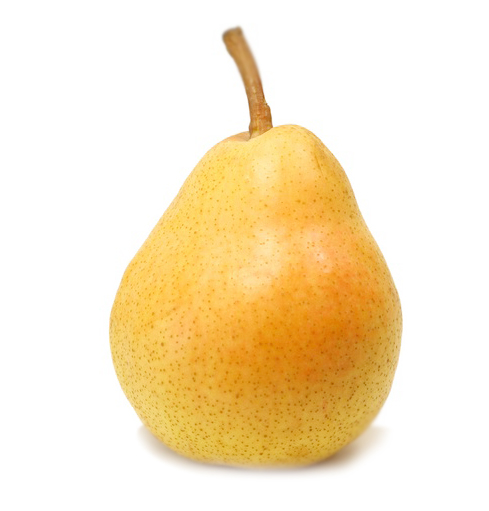 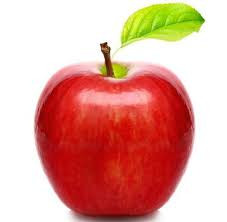 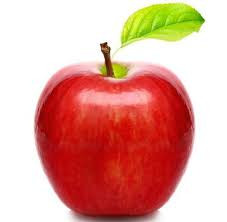 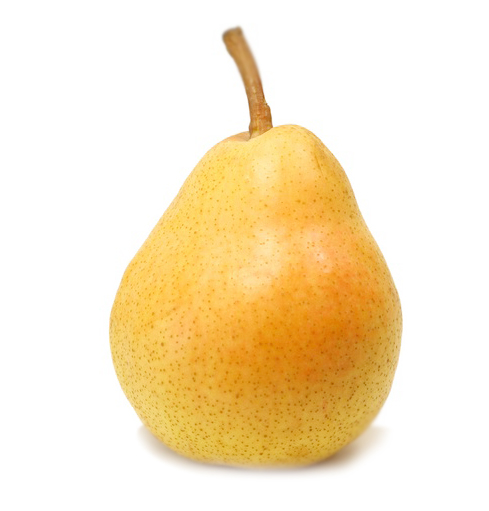 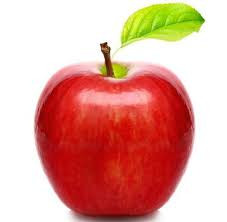 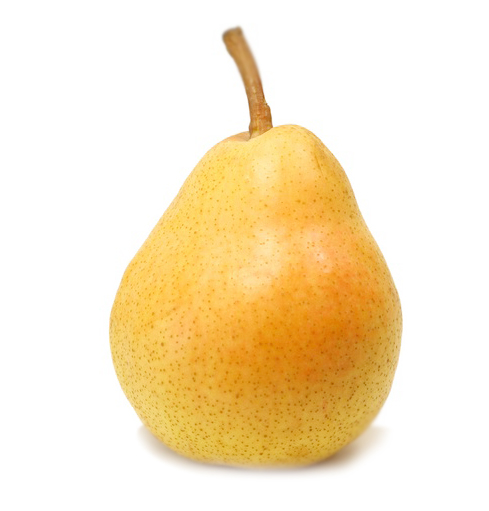 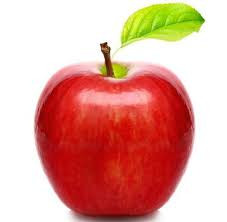 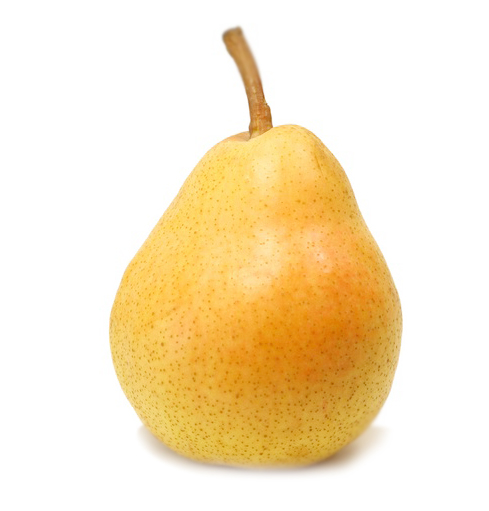 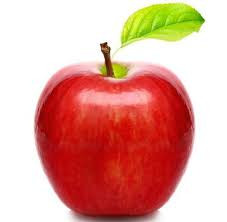 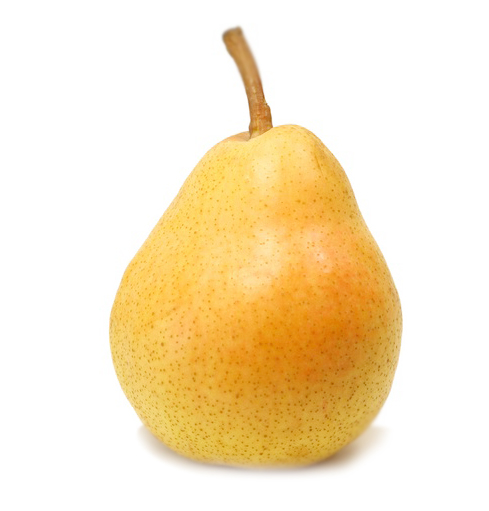 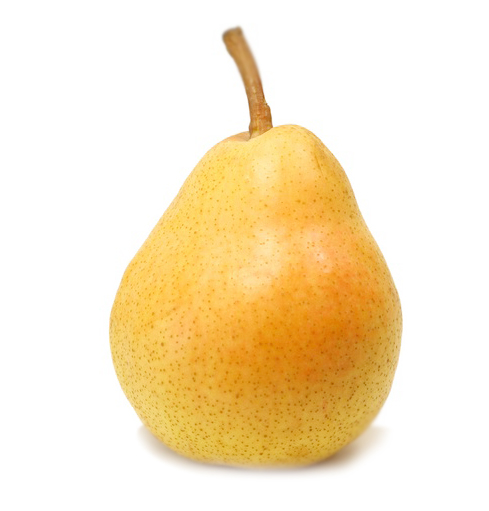 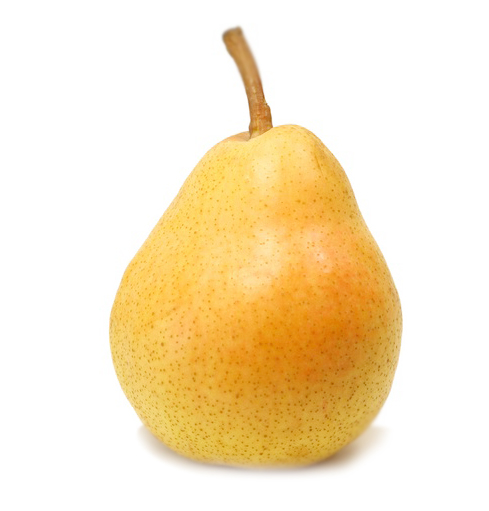 Задача 2
Апельсин тяжелее яблока, а яблоко тяжелее груши. Что тяжелее:  
7 апельсинов, 5 яблок и 4 груши или 7 яблок, 5 груш и 4 апельсина?
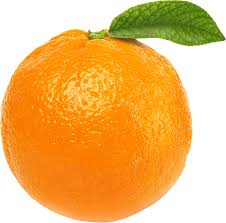 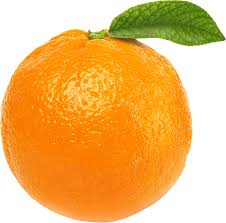 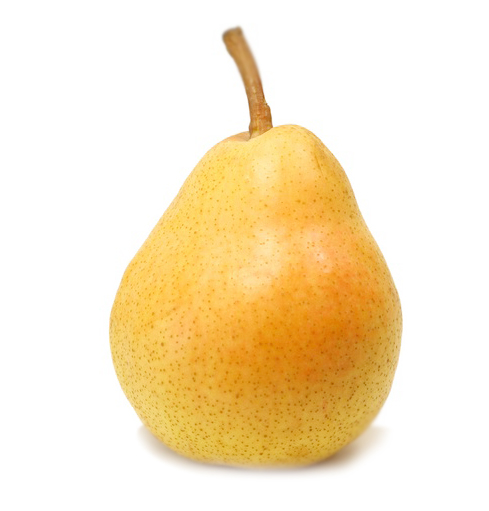 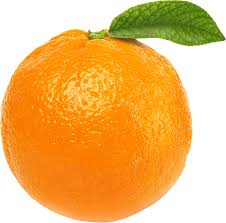 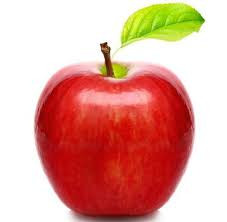 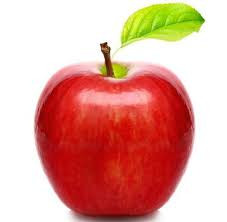 Задача 3
Апельсин тяжелее яблока, а яблоко тяжелее груши. В корзину влезает больше фруктов, чем в коробку, а в коробку — больше фруктов, чем в пакет. Как следует разложить фрукты, чтобы общая масса была как можно больше?
Задача 3
Апельсин тяжелее яблока, а яблоко тяжелее груши. В корзину влезает больше фруктов, чем в коробку, а в коробку — больше фруктов, чем в пакет. Как следует разложить фрукты, чтобы общая масса была как можно больше?
Массы:
апельсин = xяблоко = y
груша = z
Сколько фруктов влезает:
корзина = aкоробка = b
пакет = c
Задача 3
Массы:
апельсин = xяблоко = y
груша = z
(x > y > z)
Сколько фруктов влезает:
корзина = aкоробка = b
пакет = c
(a > b > c)
Сравнить суммы:
ax + by + cz
ax + bz + cy
ay + bx + cz
ay + bz + cx
az + bx + cy
az + by + cx
Задача 3
Массы:
апельсин = xяблоко = y
груша = z
(x > y > z)
Сколько фруктов влезает:
корзина = aкоробка = b
пакет = c
(a > b > c)
Сравнить суммы:
ax + by + cz
ax + bz + cy
ay + bx + cz
ay + bz + cx
az + bx + cy
az + by + cx
Задача 3
Массы:
апельсин = xяблоко = y
груша = z
(x > y > z)
Сколько фруктов влезает:
корзина = aкоробка = b
пакет = c
(a > b > c)
Сравнить суммы:
ax + by + cz
ax + bz + cy
ay + bx + cz
ay + bz + cx
az + bx + cy
az + by + cx
by + cz   ?   bz + cy
Задача 3
Массы:
апельсин = xяблоко = y
груша = z
(x > y > z)
Сколько фруктов влезает:
корзина = aкоробка = b
пакет = c
(a > b > c)
Сравнить суммы:
ax + by + cz
ax + bz + cy
ay + bx + cz
ay + bz + cx
az + bx + cy
az + by + cx
by + cz   ?   bz + cy
by – cy   ?   bz – cz
Задача 3
Массы:
апельсин = xяблоко = y
груша = z
(x > y > z)
Сколько фруктов влезает:
корзина = aкоробка = b
пакет = c
(a > b > c)
Сравнить суммы:
ax + by + cz
ax + bz + cy
ay + bx + cz
ay + bz + cx
az + bx + cy
az + by + cx
by + cz   ?   bz + cy
by – cy   ?   bz – cz
(b – c)y  ?  (b – c)z
Задача 3
Массы:
апельсин = xяблоко = y
груша = z
(x > y > z)
Сколько фруктов влезает:
корзина = aкоробка = b
пакет = c
(a > b > c)
Сравнить суммы:
ax + by + cz
ax + bz + cy
ay + bx + cz
ay + bz + cx
az + bx + cy
az + by + cx
by + cz   ?   bz + cy
by – cy   ?   bz – cz
(b – c)y  >  (b – c)z
Задача 3
Массы:
апельсин = xяблоко = y
груша = z
(x > y > z)
Сколько фруктов влезает:
корзина = aкоробка = b
пакет = c
(a > b > c)
Сравнить суммы:
ax + by + cz
ax + bz + cy
ay + bx + cz
ay + bz + cx
az + bx + cy
az + by + cx
by + cz   >   bz + cy
by – cy   >   bz – cz
(b – c)y  >  (b – c)z
Задача 3
Массы:
апельсин = xяблоко = y
груша = z
(x > y > z)
Сколько фруктов влезает:
корзина = aкоробка = b
пакет = c
(a > b > c)
Сравнить суммы:
ax + by + cz
ax + bz + cy
ay + bx + cz
ay + bz + cx
az + bx + cy
az + by + cx
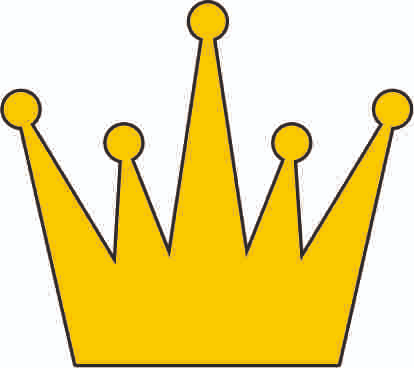 Задача 3
Массы:
апельсин = xяблоко = y
груша = z
(x > y > z)
Сколько фруктов влезает:
корзина = aкоробка = b
пакет = c
(a > b > c)
Сравнить суммы:
ax + by + cz
ax + bz + cy
ay + bx + cz
ay + bz + cx
az + bx + cy
az + by + cx
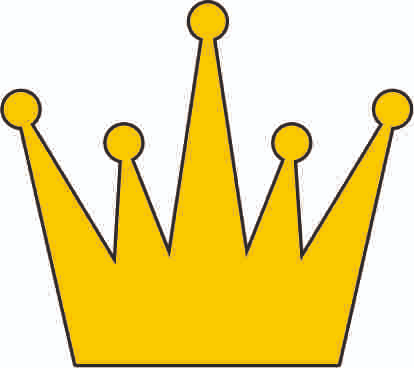 Задача 3
Массы:
апельсин = xяблоко = y
груша = z
(x > y > z)
Сколько фруктов влезает:
корзина = aкоробка = b
пакет = c
(a > b > c)
Сравнить суммы:
ax + by + cz
ax + bz + cy
ay + bx + cz
ay + bz + cx
az + bx + cy
az + by + cx
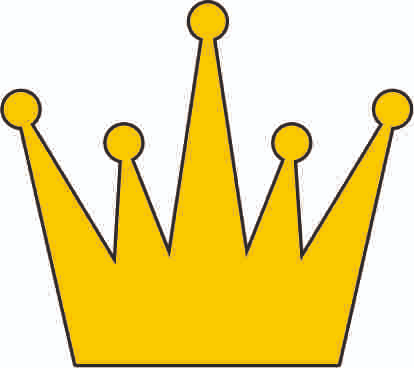 ax + by   ?   ay + bx
Задача 3
Массы:
апельсин = xяблоко = y
груша = z
(x > y > z)
Сколько фруктов влезает:
корзина = aкоробка = b
пакет = c
(a > b > c)
Сравнить суммы:
ax + by + cz
ax + bz + cy
ay + bx + cz
ay + bz + cx
az + bx + cy
az + by + cx
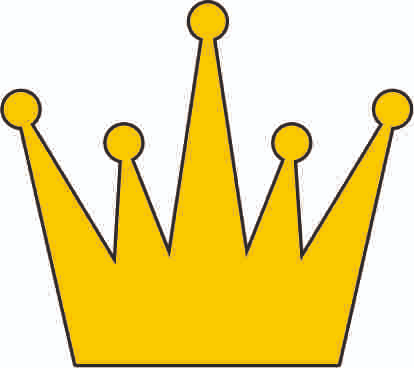 ax + by   ?   ay + bx
ax – bx   ?   ay – by
Задача 3
Массы:
апельсин = xяблоко = y
груша = z
(x > y > z)
Сколько фруктов влезает:
корзина = aкоробка = b
пакет = c
(a > b > c)
Сравнить суммы:
ax + by + cz
ax + bz + cy
ay + bx + cz
ay + bz + cx
az + bx + cy
az + by + cx
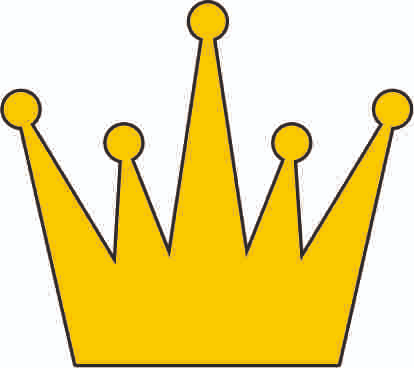 ax + by   ?   ay + bx
ax – bx   ?   ay – by
(a – b)x  ?  (a – b)y
Задача 3
Массы:
апельсин = xяблоко = y
груша = z
(x > y > z)
Сколько фруктов влезает:
корзина = aкоробка = b
пакет = c
(a > b > c)
Сравнить суммы:
ax + by + cz
ax + bz + cy
ay + bx + cz
ay + bz + cx
az + bx + cy
az + by + cx
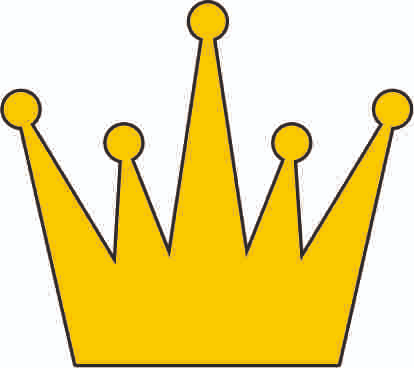 ax + by   ?   ay + bx
ax – bx   ?   ay – by
(a – b)x  >  (a – b)y
Задача 3
Массы:
апельсин = xяблоко = y
груша = z
(x > y > z)
Сколько фруктов влезает:
корзина = aкоробка = b
пакет = c
(a > b > c)
Сравнить суммы:
ax + by + cz
ax + bz + cy
ay + bx + cz
ay + bz + cx
az + bx + cy
az + by + cx
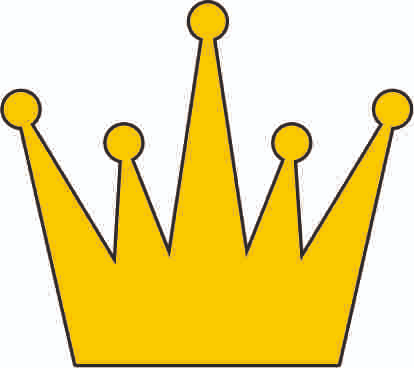 ax + by   >   ay + bx
ax – bx   >   ay – by
(a – b)x  >  (a – b)y
Задача 3
Массы:
апельсин = xяблоко = y
груша = z
(x > y > z)
Сколько фруктов влезает:
корзина = aкоробка = b
пакет = c
(a > b > c)
Сравнить суммы:
ax + by + cz
ax + bz + cy
ay + bx + cz
ay + bz + cx
az + bx + cy
az + by + cx
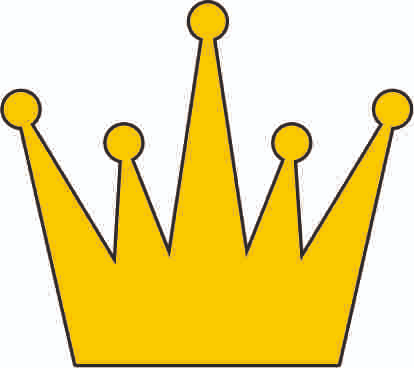 Задача 3
Массы:
апельсин = xяблоко = y
груша = z
(x > y > z)
Сколько фруктов влезает:
корзина = aкоробка = b
пакет = c
(a > b > c)
Сравнить суммы:
ax + by + cz
ax + bz + cy
ay + bx + cz
ay + bz + cx
az + bx + cy
az + by + cx
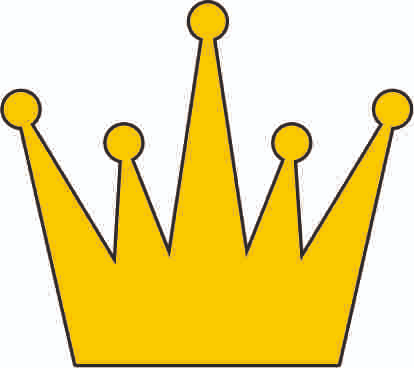 Задача 3
Массы:
апельсин = xяблоко = y
груша = z
(x > y > z)
Сколько фруктов влезает:
корзина = aкоробка = b
пакет = c
(a > b > c)
Сравнить суммы:
ax + by + cz
ax + bz + cy
ay + bx + cz
ay + bz + cx
az + bx + cy
az + by + cx
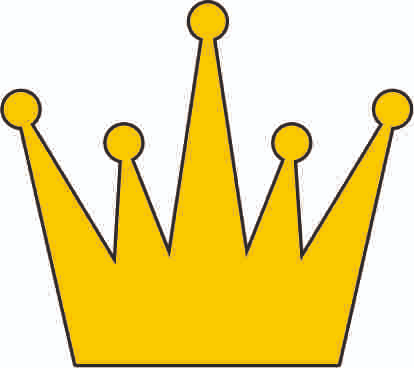 bx + cz   >   bz + cx
(b – c)x  >  (b – c)z
Задача 3
Массы:
апельсин = xяблоко = y
груша = z
(x > y > z)
Сколько фруктов влезает:
корзина = aкоробка = b
пакет = c
(a > b > c)
Сравнить суммы:
ax + by + cz
ax + bz + cy
ay + bx + cz
ay + bz + cx
az + bx + cy
az + by + cx
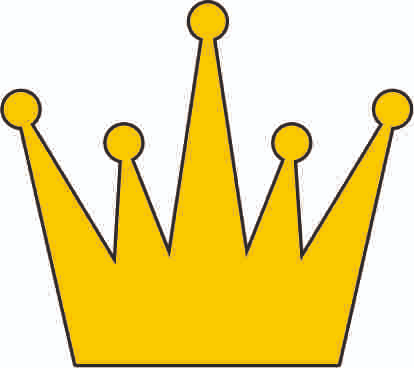 Задача 3
Массы:
апельсин = xяблоко = y
груша = z
(x > y > z)
Сколько фруктов влезает:
корзина = aкоробка = b
пакет = c
(a > b > c)
Сравнить суммы:
ax + by + cz
ax + bz + cy
ay + bx + cz
ay + bz + cx
az + bx + cy
az + by + cx
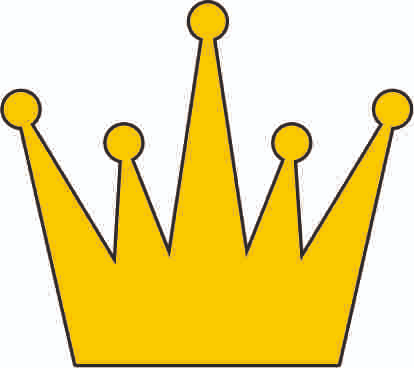 Задача 3
Массы:
апельсин = xяблоко = y
груша = z
(x > y > z)
Сколько фруктов влезает:
корзина = aкоробка = b
пакет = c
(a > b > c)
Сравнить суммы:
ax + by + cz
ax + bz + cy
ay + bx + cz
ay + bz + cx
az + bx + cy
az + by + cx
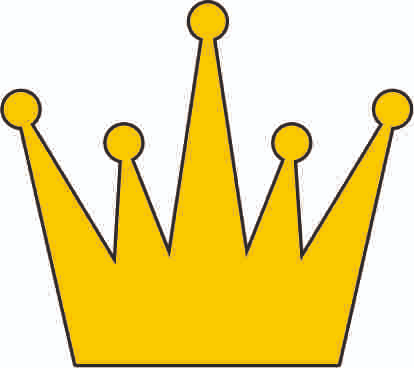 ay + cz   >   az + cy
(a – c)y  >  (a – c)z
Задача 3
Массы:
апельсин = xяблоко = y
груша = z
(x > y > z)
Сколько фруктов влезает:
корзина = aкоробка = b
пакет = c
(a > b > c)
Сравнить суммы:
ax + by + cz
ax + bz + cy
ay + bx + cz
ay + bz + cx
az + bx + cy
az + by + cx
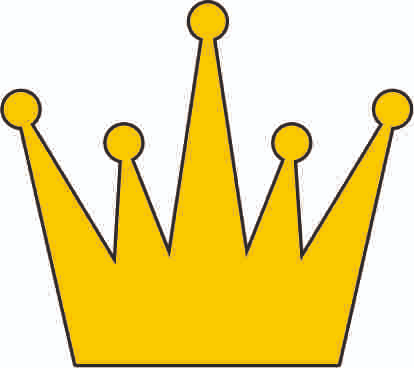 Задача 3
Массы:
апельсин = xяблоко = y
груша = z
(x > y > z)
Сколько фруктов влезает:
корзина = aкоробка = b
пакет = c
(a > b > c)
Сравнить суммы:
ax + by + cz
ax + bz + cy
ay + bx + cz
ay + bz + cx
az + bx + cy
az + by + cx
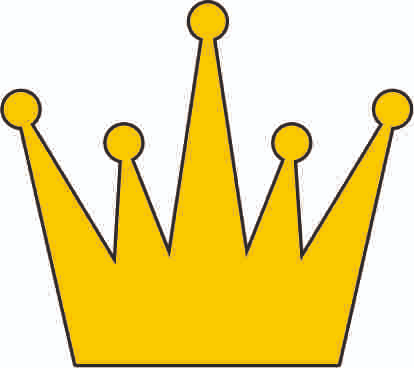 ax + cz   >   az + cx
(a – c)x  >  (a – c)z
Задача 3
Массы:
апельсин = xяблоко = y
груша = z
(x > y > z)
Сколько фруктов влезает:
корзина = aкоробка = b
пакет = c
(a > b > c)
Сравнить суммы:
ax + by + cz
ax + bz + cy
ay + bx + cz
ay + bz + cx
az + bx + cy
az + by + cx
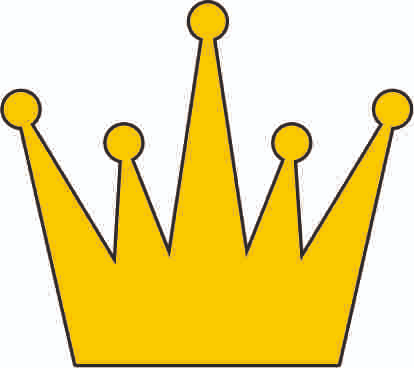 Транснеравенство
Доказать:
Транснеравенство
Доказать:
Транснеравенство
Доказать:
Транснеравенство
Доказать:
Транснеравенство
Доказать:
Транснеравенство
Доказать:
Транснеравенство
Доказать:
Транснеравенство
Доказать:
Транснеравенство
Доказать:
Транснеравенство
Доказать:
Транснеравенство
Доказать:
Транснеравенство
— перестановка
Тогда:
Транснеравенство
— перестановка
Транснеравенство
— перестановка
Транснеравенство
— перестановка
Транснеравенство
— перестановка
Транснеравенство
— перестановка
Транснеравенство
— перестановка
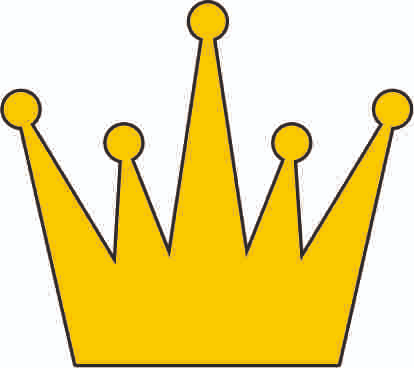 Транснеравенство
— перестановка
Транснеравенство
— перестановка
Транснеравенство
— перестановка
Транснеравенство
— перестановка
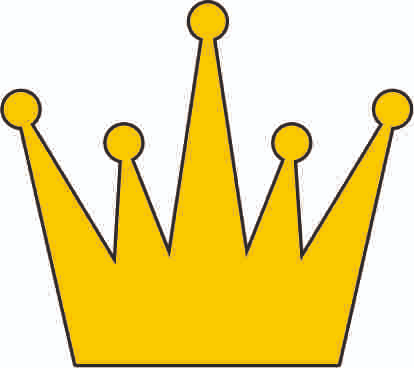 Транснеравенство
— перестановка
Тогда:
Задача
Аладдин пришёл в старинный замок, в котором вдоль длинного коридора стоят 10 комнат. В каждой комнате лежат мелкие драгоценные камни одинакового размера, причём чем дальше комната — тем более ценные там камни. У Аладдина 10 карманов разного размера, но есть правило: если уж положил какие-то камни в карман, то больше ни в какой карман такие же камни класть нельзя. 
Как ему вынести в карманах драгоценные камни наибольшей стоимости?
Задача 4а
Докажите неравенство:
Задача 4а
Докажите неравенство:
Пусть
Задача 4а
Докажите неравенство:
Пусть
Задача 4а
Докажите неравенство:
Пусть
Задача 4а
Докажите неравенство:
Пусть
Задача 4б
Докажите неравенство:
Задача 4б
Докажите неравенство:
Пусть
Задача 4б
Докажите неравенство:
Пусть
Задача 4б
Докажите неравенство:
Пусть
Задача 4б
Докажите неравенство:
Пусть
Задача 5
Для положительных        докажите неравенство:
Задача 5
Для положительных        докажите неравенство:
Пусть
Задача 5
Для положительных        докажите неравенство:
или
Пусть
Задача 5
Для положительных        докажите неравенство:
или
Пусть
Задача 5
Для положительных        докажите неравенство:
или
Пусть
Задача 5
Для положительных        докажите неравенство:
или
Пусть
Задача 5
Для положительных        докажите неравенство:
или
Пусть
Задача 5
Для положительных        докажите неравенство:
Задача 5
Для положительных        докажите неравенство:
Задача 5
Для положительных        докажите неравенство:
Задача 5
Для положительных        докажите неравенство:
и
упорядочены   одинаково
Задача 5
Для положительных        докажите неравенство:
и
упорядочены   одинаково
Задача 6
Для положительных        докажите неравенство:
Задача 6
Для положительных        докажите неравенство:
упорядочены   одинаково
и
Задача 6
Для положительных        докажите неравенство:
упорядочены   одинаково
и
Задача 6
Для положительных        докажите неравенство:
упорядочены   одинаково
и
Задача 7
Для положительных        докажите неравенство:
Задача 7
Для положительных        докажите неравенство:
упорядочены   одинаково
и
Задача 7
Для положительных        докажите неравенство:
упорядочены   одинаково
и
упорядочены   одинаково
и
Задача 7
Для положительных        докажите неравенство:
упорядочены   одинаково
и
упорядочены   одинаково
и
Задача 7
Для положительных        докажите неравенство:
упорядочены   одинаково
и
упорядочены   одинаково
и
Задача 7
Для положительных        докажите неравенство:
упорядочены   одинаково
и
упорядочены   одинаково
и
Задача 7
Для положительных        докажите неравенство:
упорядочены   одинаково
и
упорядочены   одинаково
и
Задача 7
Для положительных        докажите неравенство:
упорядочены   одинаково
и
упорядочены   одинаково
и
Задача 7
Для положительных        докажите неравенство:
упорядочены   одинаково
и
упорядочены   одинаково
и
Задача 7
Для положительных        докажите неравенство:
упорядочены   одинаково
и
упорядочены   одинаково
и
Задача 8
Для положительных        докажите неравенство:
Задача 8
Для положительных        докажите неравенство:
упорядочены   одинаково
и
Задача 8
Для положительных        докажите неравенство:
упорядочены   одинаково
и
Задача 8
Для положительных        докажите неравенство:
упорядочены   одинаково
и
Задача 9
Для положительных        докажите неравенство:
Задача 9
Для положительных        докажите неравенство:
упорядочены одинаково
и
Задача 9
Для положительных        докажите неравенство:
упорядочены одинаково
и
Задача 9
Для положительных        докажите неравенство:
упорядочены одинаково
и
Задача 9
Для положительных        докажите неравенство:
упорядочены одинаково
и
Задача 9
Для положительных        докажите неравенство:
Задача 9
Для положительных        докажите неравенство:
Задача 9
Для положительных        докажите неравенство:
Задача 9
Для положительных        докажите неравенство:
1
Задача 9
Для положительных        докажите неравенство:
1
Задача 9
Для положительных        докажите неравенство:
1
1
Задача 9
Для положительных        докажите неравенство:
1
1
1
Задача 9
Для положительных        докажите неравенство:
1
1
1
Задача 9
Для положительных        докажите неравенство:
Задача 9
Для положительных        докажите неравенство:
Задача 10
Найдите наименьшее значение функции
при
Задача 10
Найдите наименьшее значение функции
при
упорядочены одинаково
и
Задача 10
Найдите наименьшее значение функции
при
упорядочены одинаково
и
упорядочены одинаково
и
Задача 10
Найдите наименьшее значение функции
при
упорядочены одинаково
и
Задача 10
Найдите наименьшее значение функции
при
упорядочены одинаково
и
Задача 10
Найдите наименьшее значение функции
при
упорядочены одинаково
и
Задача 10
Найдите наименьшее значение функции
при
упорядочены одинаково
и
Неравенство Чебышёва
Тогда:
Неравенство Чебышёва
Тогда:
Неравенство Чебышёва
Тогда:
Неравенство Чебышёва
Тогда:
Неравенство Чебышёва
Тогда:
Неравенство Чебышёва
Тогда:
Неравенство Чебышёва
Тогда:
Неравенство Чебышёва
Тогда:
Неравенство Чебышёва
Тогда:
Неравенство Чебышёва
Тогда:
Неравенство Чебышёва
Тогда:
Неравенство Чебышёва
Тогда:
Неравенство Чебышёва
Тогда:
Неравенство Чебышёва
Тогда:
Неравенство Чебышёва
Тогда:
Обобщается на случай наборов из  n  чисел.
Задача
У Васи есть два прямоугольника, причём длина первого больше длины второго, а ширина первого больше ширины второго. Он сделал новый прямоугольник, у которого длина равна среднему арифметическому длин исходных прямоугольников, а ширина равна среднему арифметическому ширин исходных прямоугольников. 
Что больше, среднее арифметическое площадей исходных прямоугольников или площадь нового прямоугольника? 
Всегда ли так будет?
Задача
— перестановка
Тогда:
Задача
На доску записывают 5 дробей. В числители можно записать числа 1, 2, 3, 4, 5 (каждое по одному разу) и в знаменатели тоже можно записать числа 1, 2, 3, 4, 5 (каждое по одному разу).Как добиться того, чтобы сумма записанных дробей была наименьшей?
Задача
На доску записывают 99 дробей. В числители можно записать числа 1, 2, 3, …, 99 (каждое по одному разу) и в знаменатели тоже можно записать числа 1, 2, 3, …, 99 (каждое по одному разу).Как добиться того, чтобы сумма записанных дробей была наименьшей?
Транснеравенство
для начинающих и не только
Богомолов Юрий Викторович,доцент кафедры дискретного анализаЯрГУ имени П.Г.Демидова